JKPS
Analysis of off-momentum nonlinear driving terms for enlarging off-momentum dynamic apertures
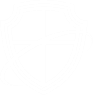 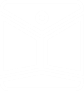 Junha Kim
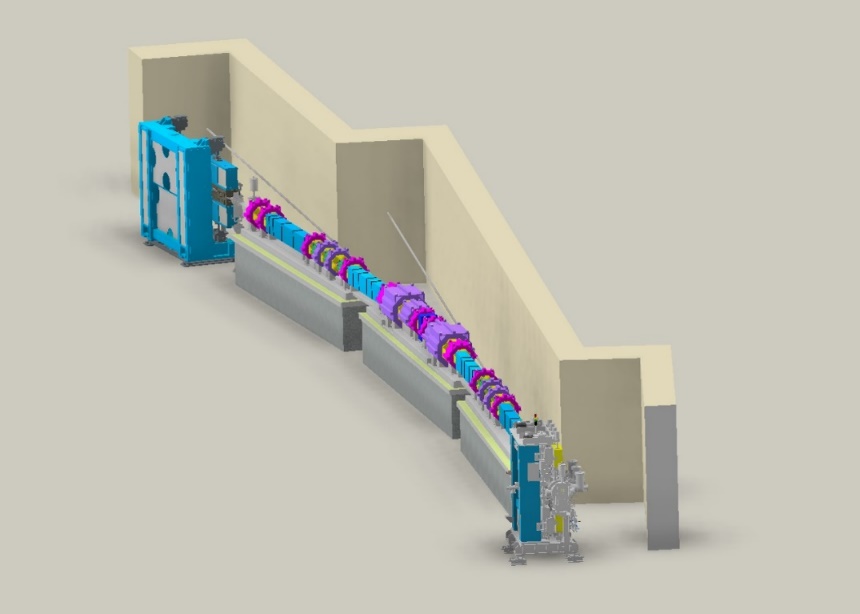 Nov 29th, 2024
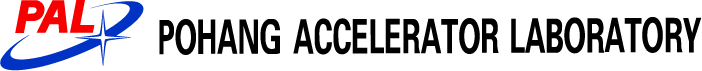 JKPS
Why I choose this paper?
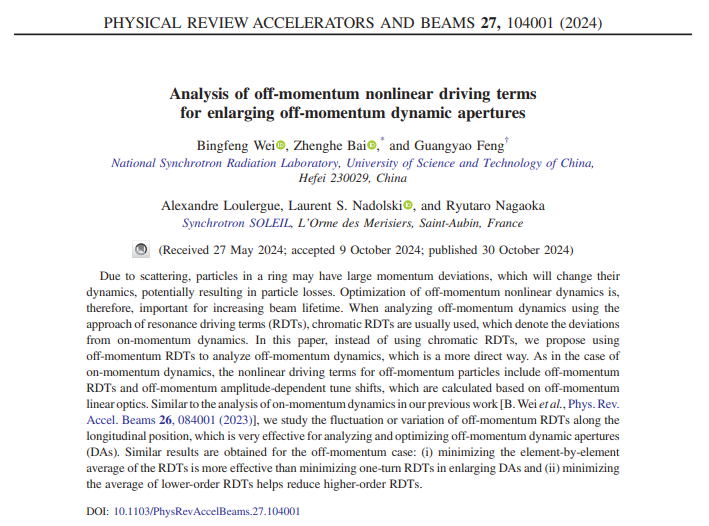 My MOGA simulation works very well for booster lattice optimization.

However, it is still not effective for the storage ring case. While the ideal lattice performs well, the error cases are not promising for my MOGA solution.

One of my objectives in MOGA is to optimize the lifetime. The calculation of the lifetime takes too long, but the RDTs are much faster to compute compared to the lifetime calculation.

In my future work, I would like to try optimizing NDTs to increase the local MA or off-momentum DA, as suggested in this paper.
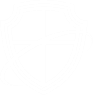 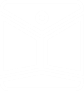 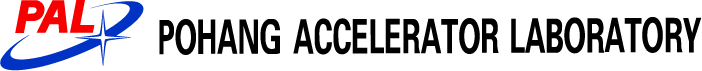 JKPS
Composition of the paper
Introduction
Discusses the significance of optimizing off-momentum nonlinear dynamics to enhance beam lifetime in storage rings.

Off-momentum NDTS
Introduces the concept of off-momentum NDTs and their role in analyzing off-momentum dynamics.

Control of off-momentum ADTS
Demonstrates methods to reduce off-momentum ADTS and their impact on enlarging dynamic apertures (DAs).

Control of off-momentum RDTS and Their fluctuations
Explores minimizing off-momentum resonance driving term (RDT) fluctuations to enhance DA performance.

Off-momentum DA analysis for a hybrid MBA lattice
Analyzes DA reduction causes and proposes optimization methods for a hybrid multi-bend achromat (MBA) lattice.

Conclusion
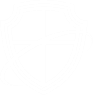 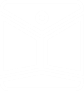 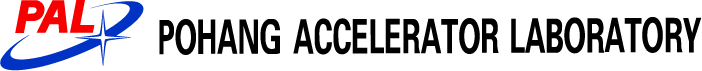 JKPS
I. Introduction
Particles in a ring can have different momentum deviations causing chromatic effect. 

The resulting limitation on momentum deviation defines the momentum aperture(MA), which determines the beam lifetime.
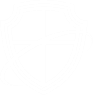 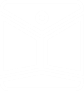 In low-emittance rings, the major limitation to MA is the transverse nonlinear dynamics.

Therefore, it is essential to enlarge dynamic apertures(DA) of off-momentum particles.
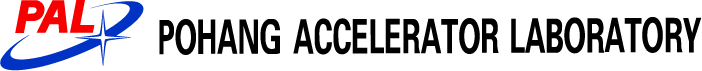 JKPS
I. Introduction
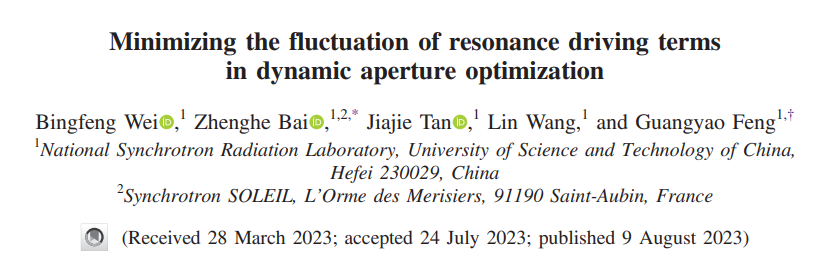 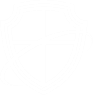 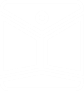 The authors previously demonstrated that minimizing the fluctuations of RDTs along the longitudinal position (calculated as the element-by-element average of RDTs) is more effective for enlarging on-momentum dynamic apertures (DAs) than minimizing one-turn RDTs. Building on this finding, they propose to extend this approach to analyze and optimize off-momentum dynamics.
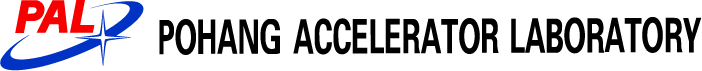 JKPS
I. Introduction
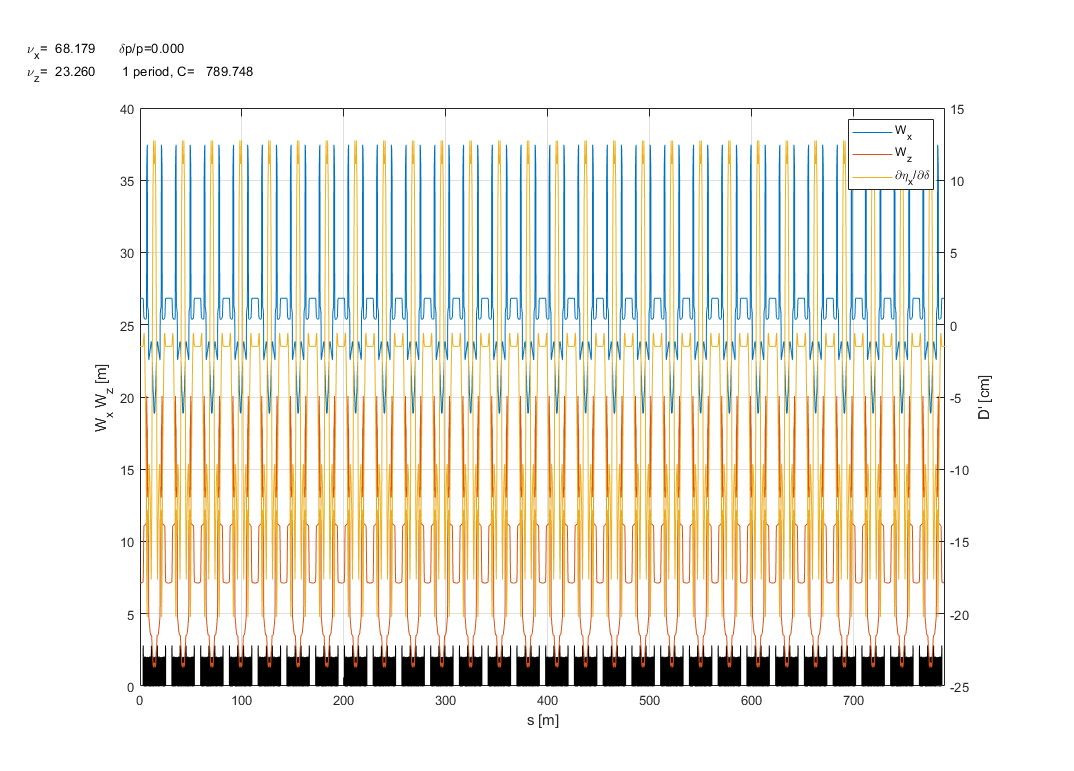 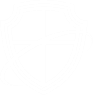 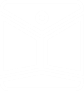 The introduction of a high-beta injection cell. Restoring the periodicity of chromatic terms along the ring can effectively improve off-momentum dynamics performance.

The authors tried to optimize the fluctuation of chromatic term along the ring to find nonlinear lattice solution with larger off-momentum DA but found it to be ineffective

So, the instead of focusing on deviation from on-momentum dynamics, such as chromatic beta-beating, the author propose using off-momentum NDTs to analyze 4D off-momentum dynamics(include off-momentum RDTs/ADTSs)
W function plot when the ring is consisted with 
28 unit cells
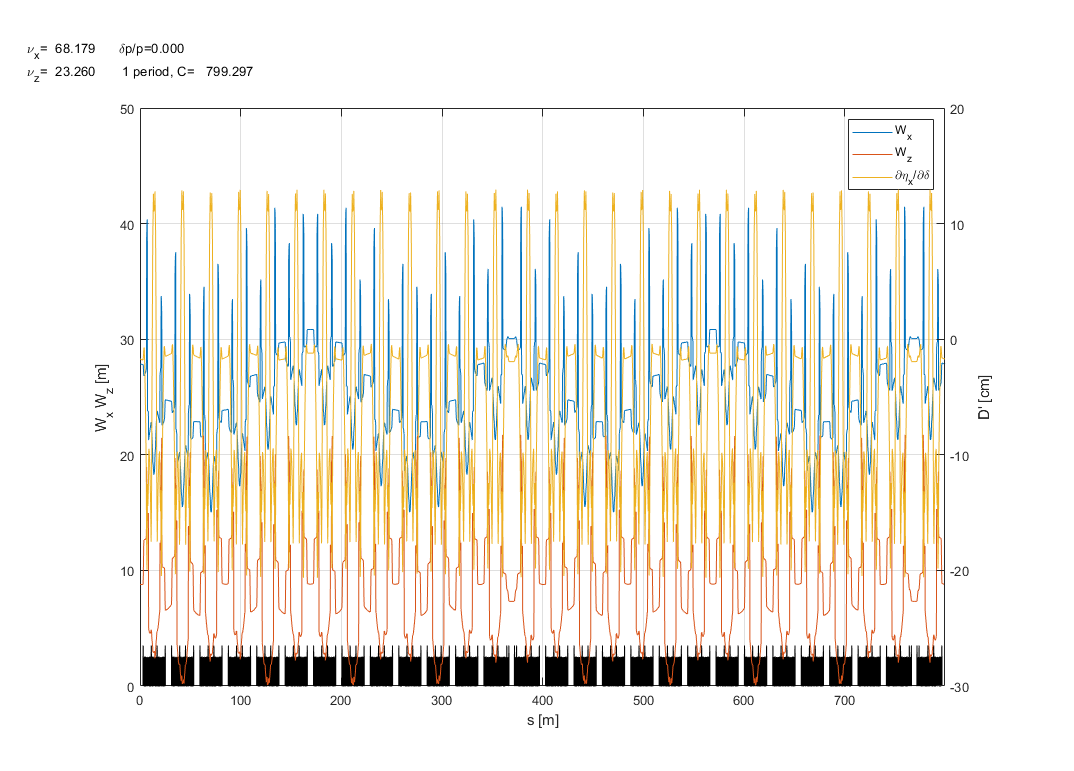 W function plot when the ring is consisted with 
26 unit cells + 2 straight section
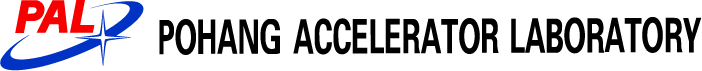 JKPS
II. Off-momentum NDTS
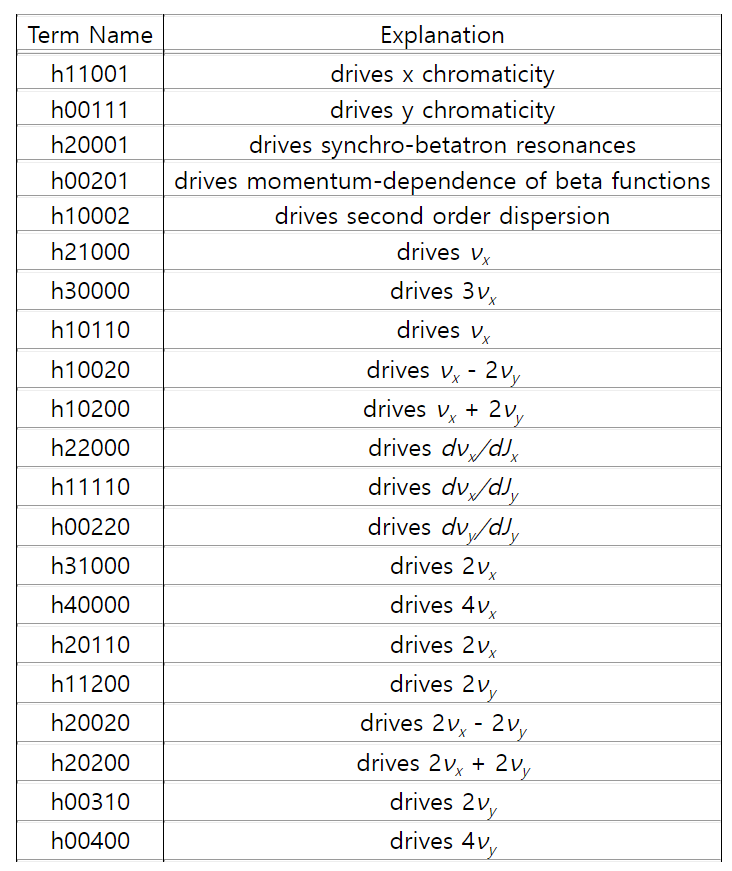 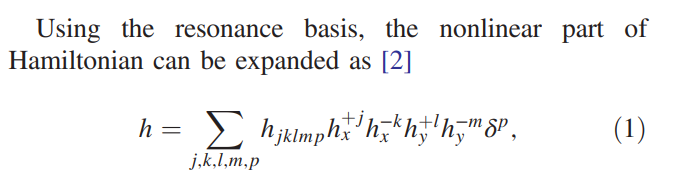 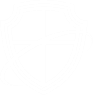 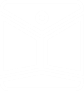 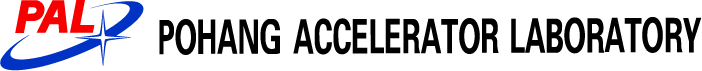 JKPS
II. Off-momentum NDTS
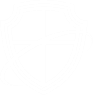 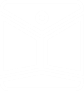 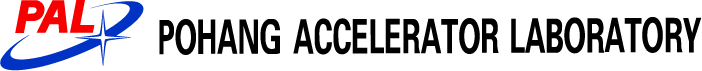 JKPS
III. Control of off-momentum ADTS
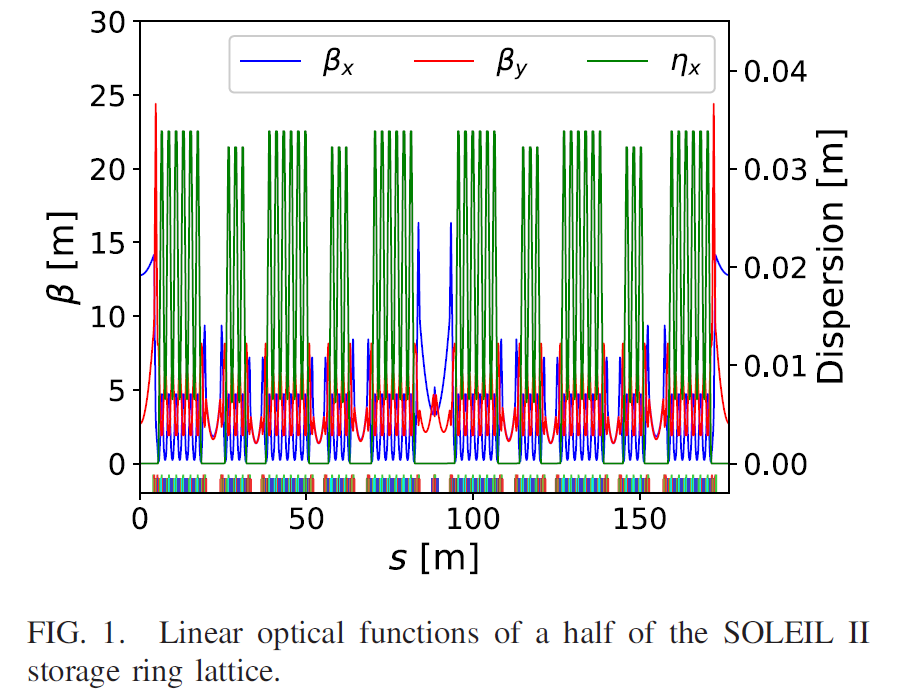 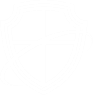 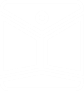 The authors use the SOLEIL II storage ring lattice. Its lattice is composed of 20 alternating 7BA and 4BA cells, which achieve an ultralow emittance of 84pm at the beam energy of 2.75 GeV.
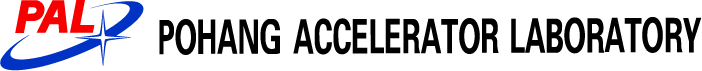 JKPS
III. Control of off-momentum ADTS
: x = 0
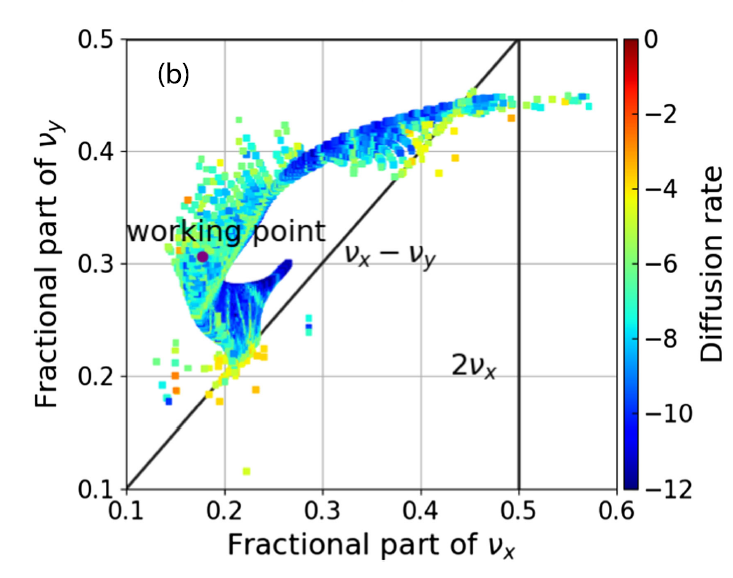 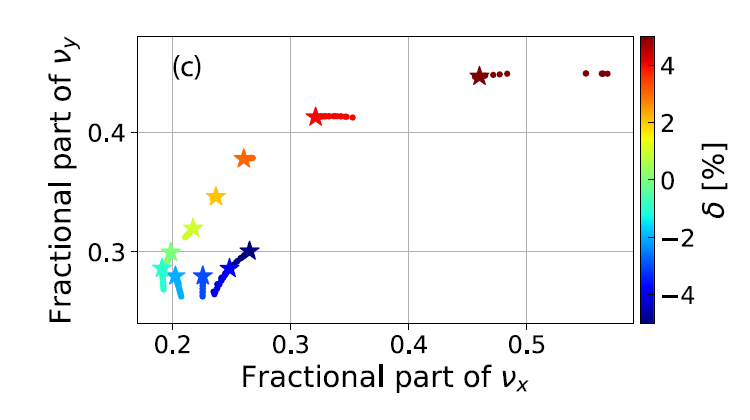 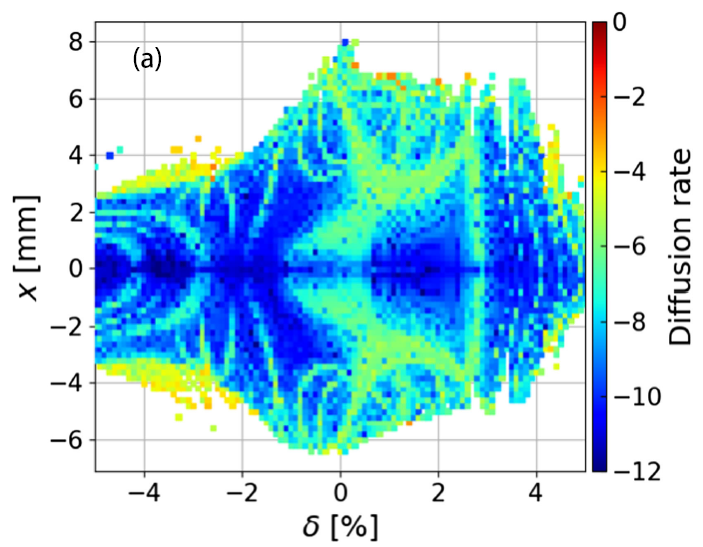 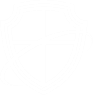 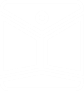 ELEGANT Tracking
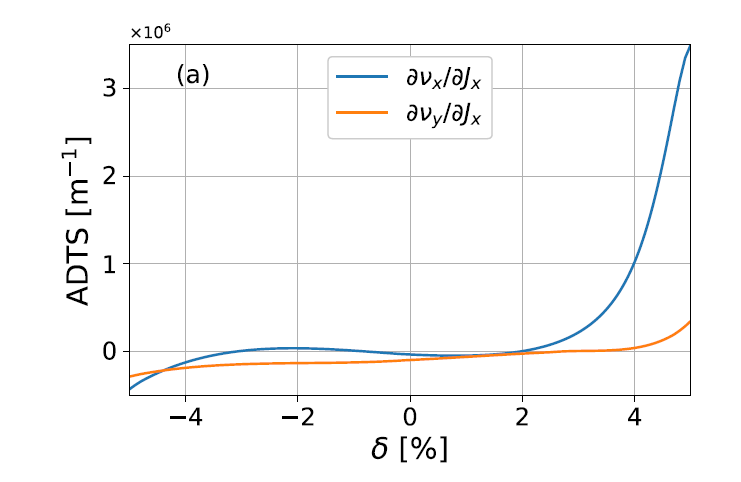 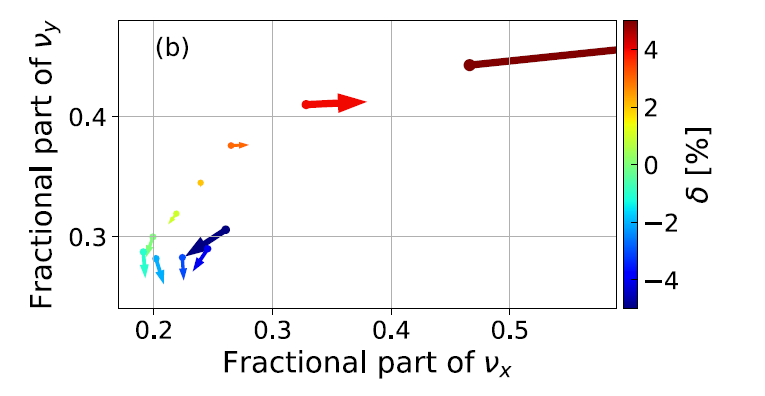 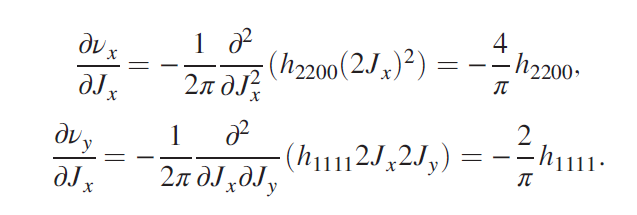 Calculation from NDTs
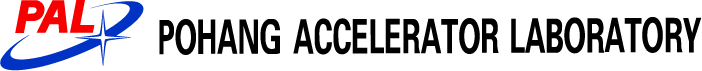 JKPS
III. Control of off-momentum ADTS
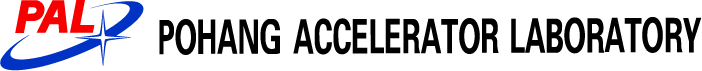 JKPS
III. Control of off-momentum ADTS
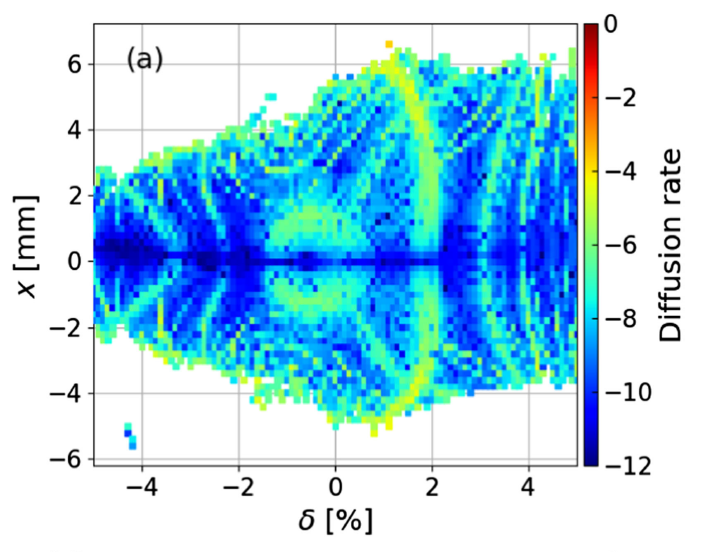 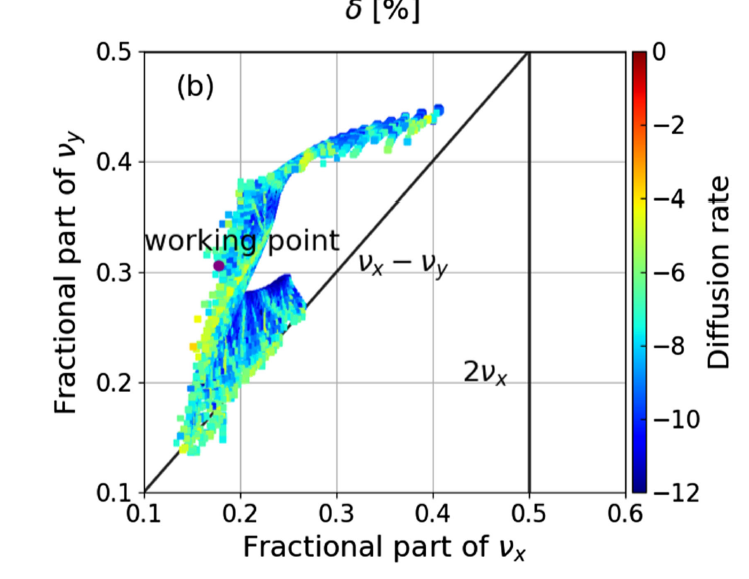 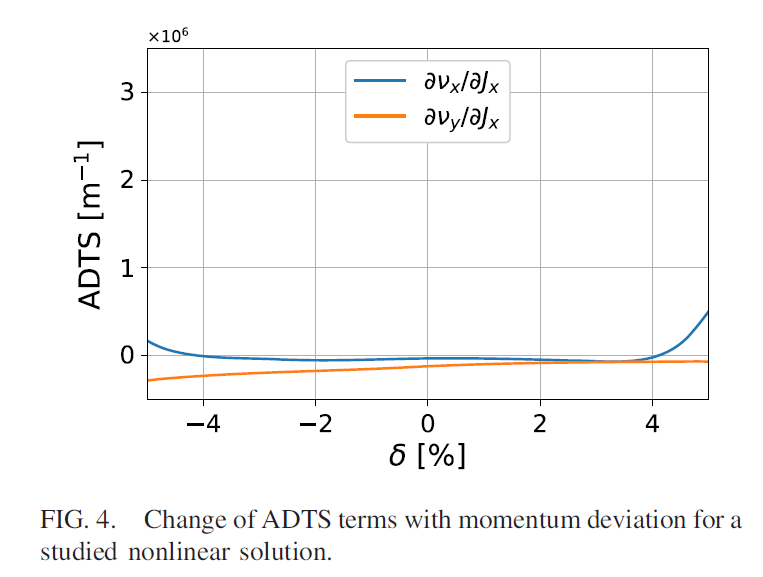 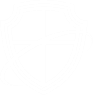 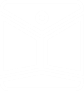 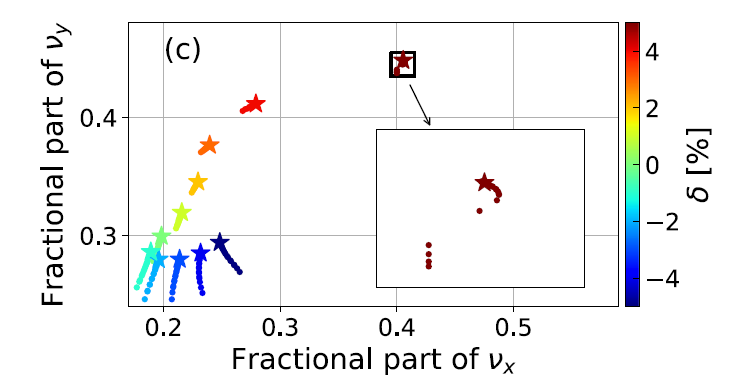 : x = 0
ELEGANT
Calculation from NDTs
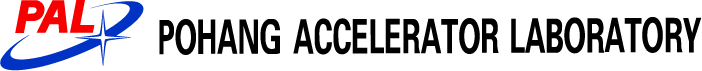 JKPS
IV. Control of off-momentum RDTS and THEIR FLUCTUATIONS
The right figure shows that small one-turn RDTs is a necessary but not sufficient condition for large DA

But in recent work, it was found that minimizing RDT fluctuations is much more effective than minimizing one-turn RDTs in enlarging the DA.

The authors extend their work to off-momentum case based on fluctuation minimizing in on-momentum cases.

In here, they use SSRF storage ring.
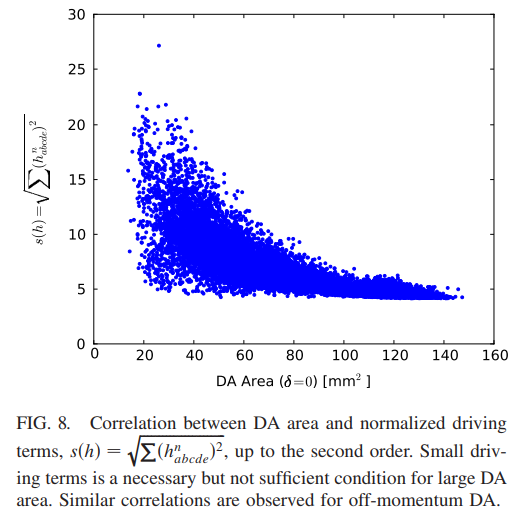 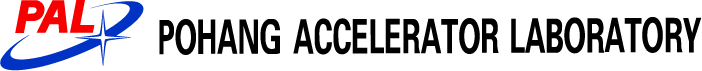 JKPS
IV. Control of off-momentum RDTS and THEIR FLUCTUATIONS
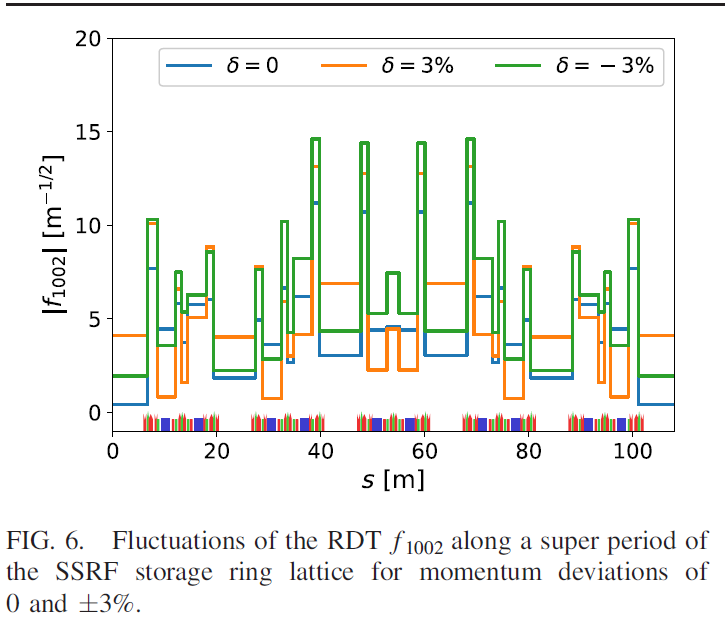 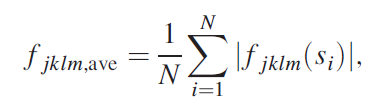 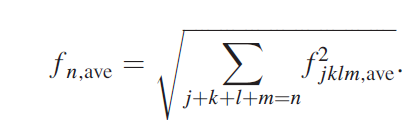 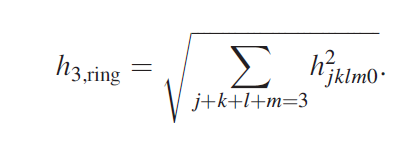 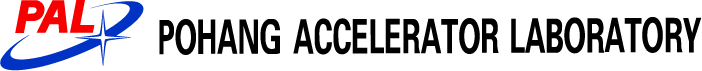 JKPS
IV. Control of off-momentum RDTS and THEIR FLUCTUATIONS
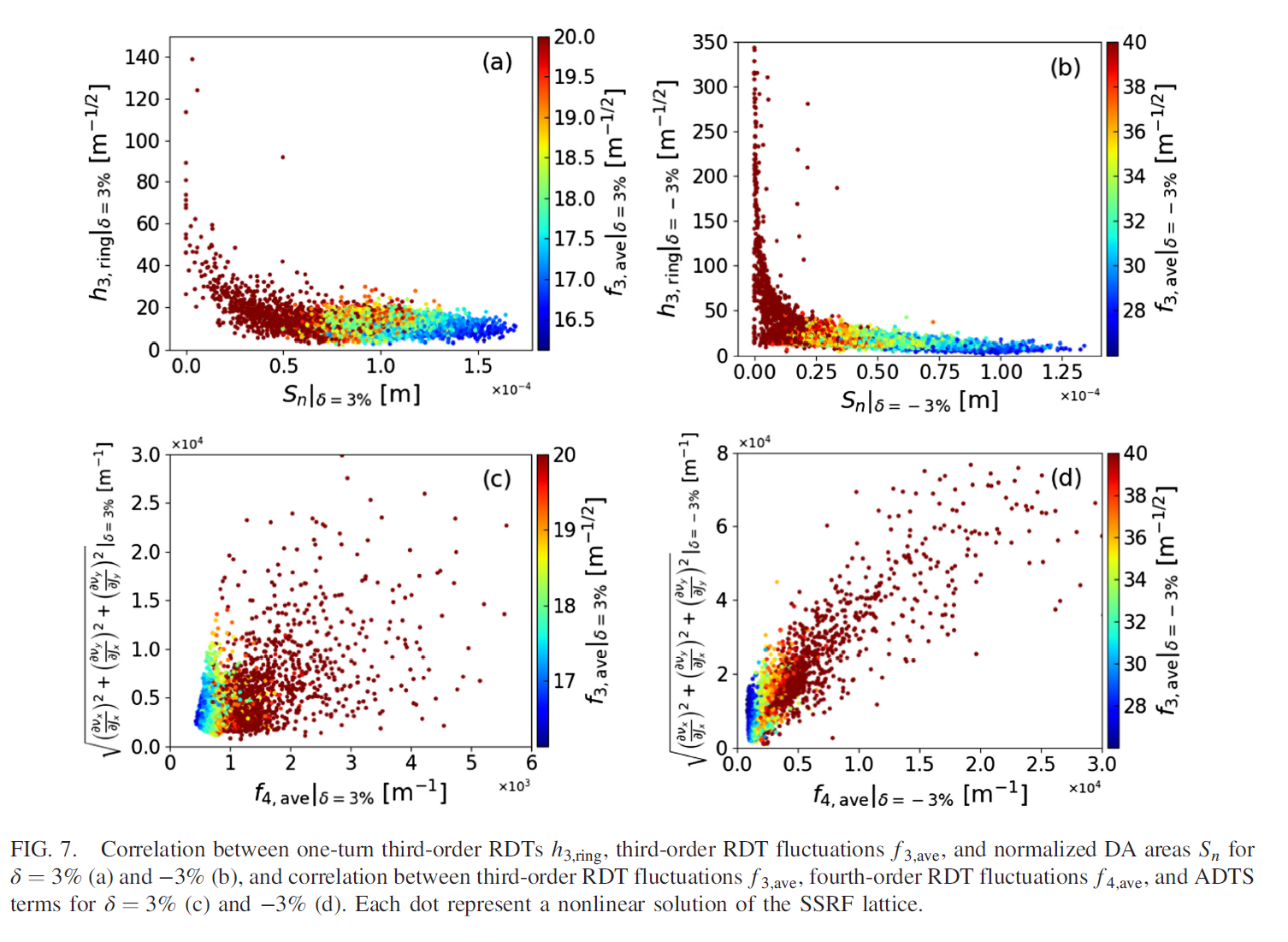 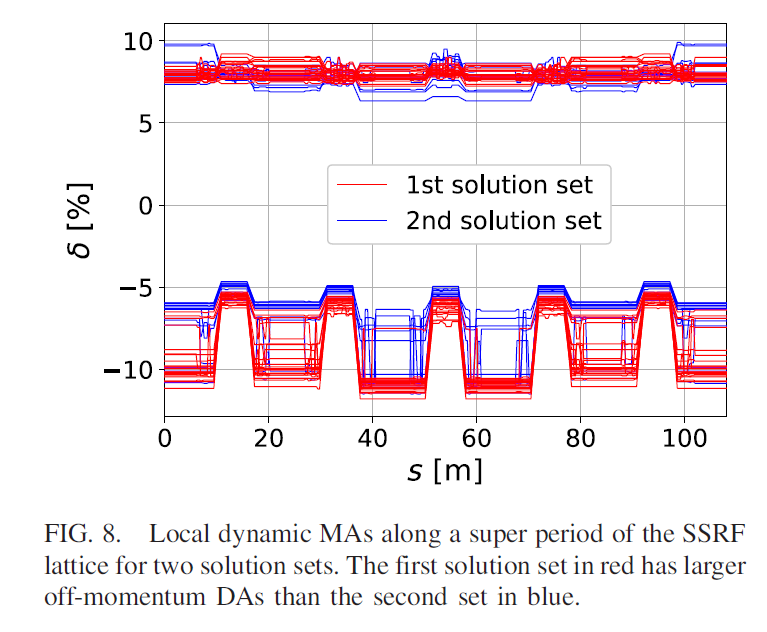 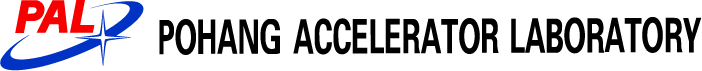 JKPS
IV. Control of off-momentum RDTS and THEIR FLUCTUATIONS
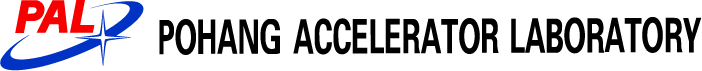 JKPS
V. Off-momentum DA analysis for a hybrid MBA lattice
We will further analyze the off-momentum DAs for hybrid MBA lattice. Hybrid MBA lattices are used in some designs of the fourth-generation storage ring light sources. The storage ring of Heifei Advanced Light Facility(HALF) uses a modified H-6BA lattice with a long and a short straight section in one cell
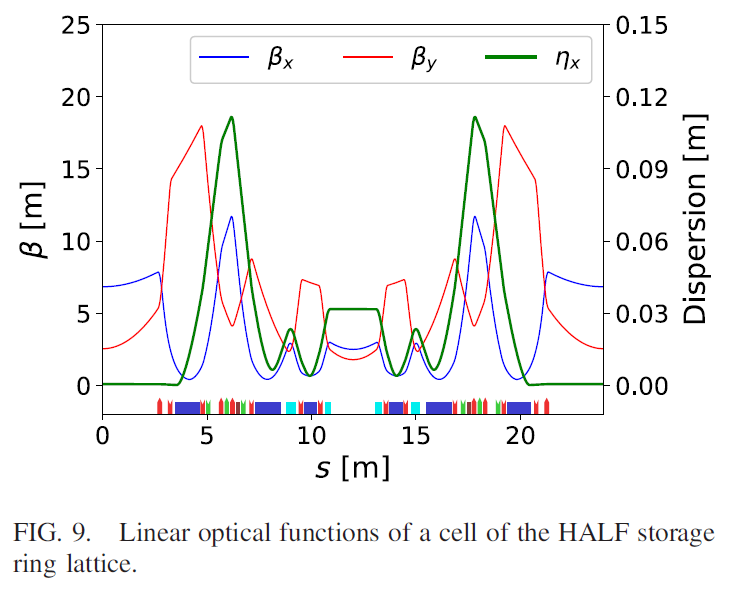 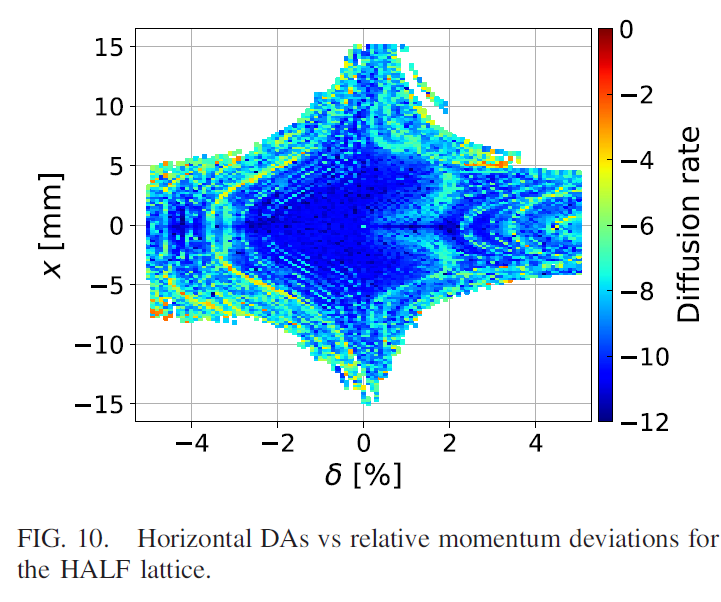 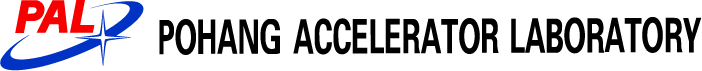 JKPS
V. Off-momentum DA analysis for a hybrid MBA lattice
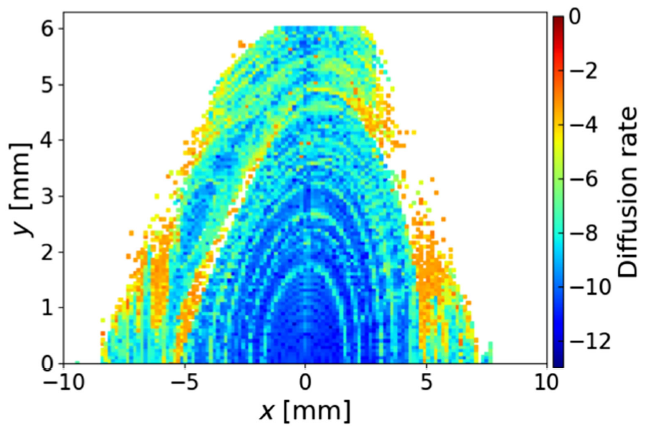 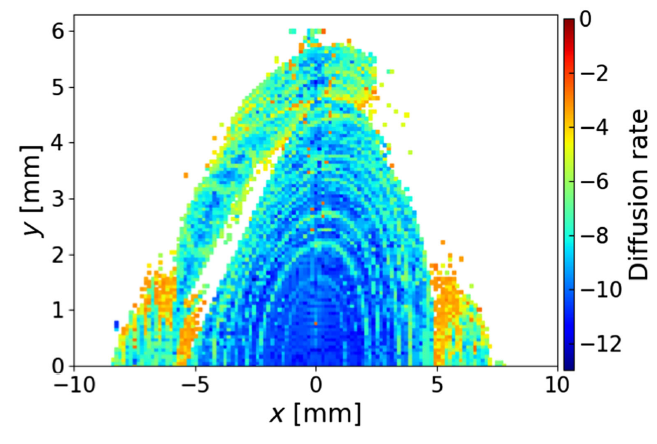 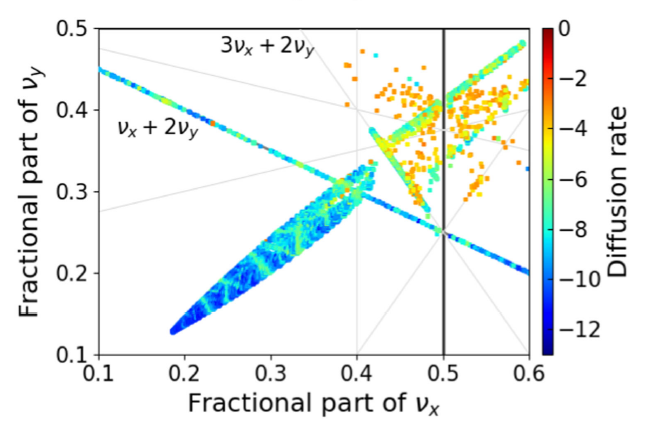 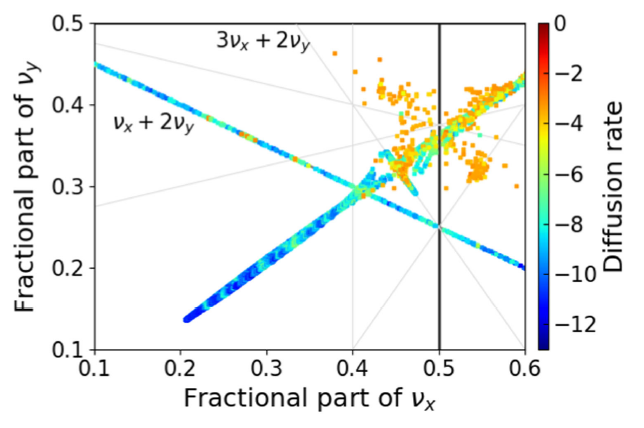 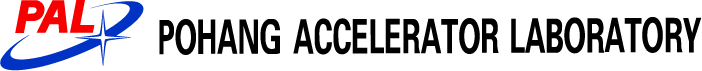 JKPS
V. Off-momentum DA analysis for a hybrid MBA lattice
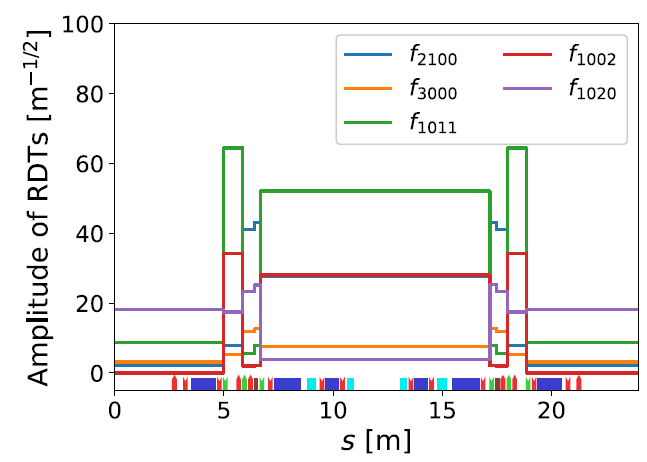 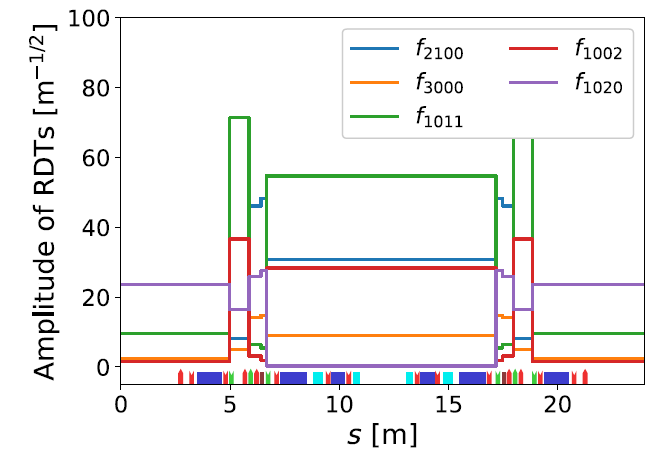 In the HALF lattice, the fifth-order RDTs are contributed by the crossing terms of lower-order RDTs. 

For the off-momentum case, the third- and fourth-order RDT fluctuations of the two solutions are also shown.

We see that the RDT fluctuations of the right solution are smaller than those of the left solution. 

Therefore, in the off-momentum dynamics reducing lower-order RDT fluctuations also helps control the fifth-order resonance.
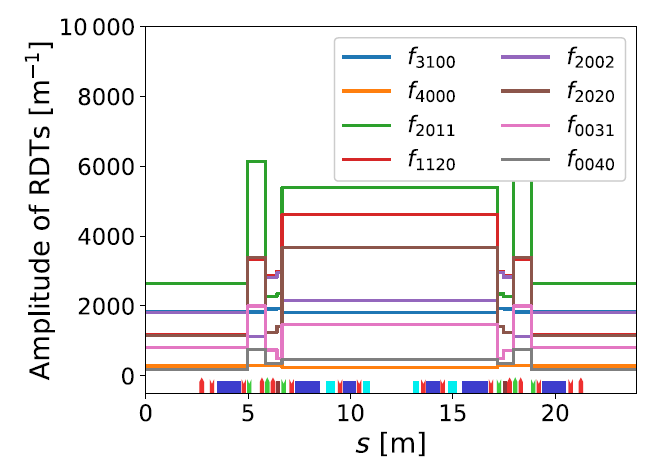 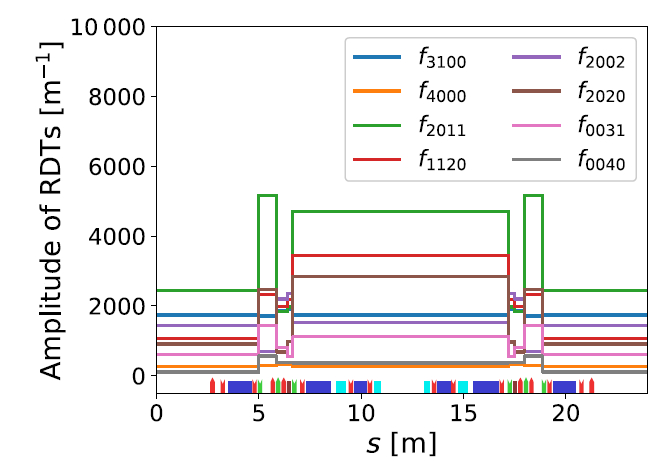 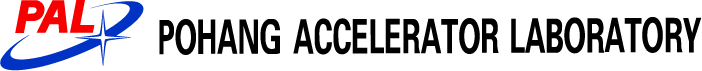 JKPS
V. Off-momentum DA analysis for a hybrid MBA lattice
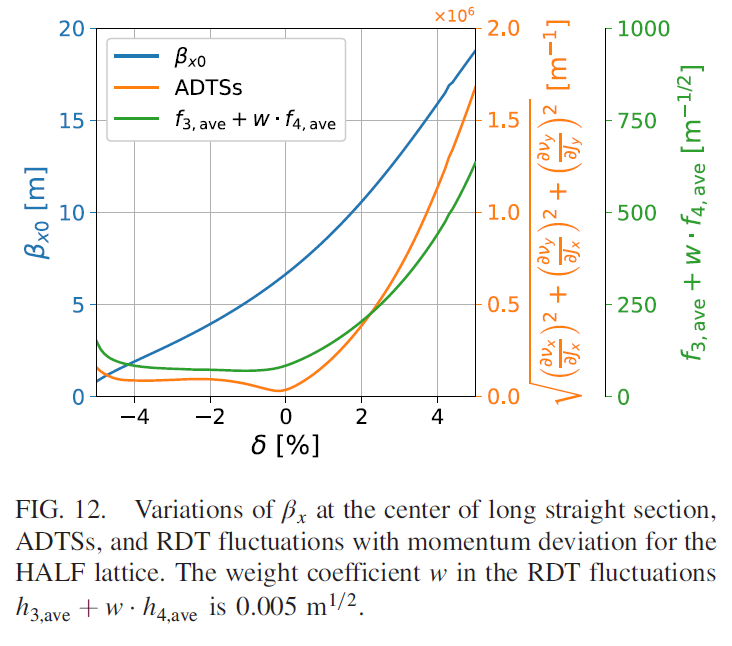 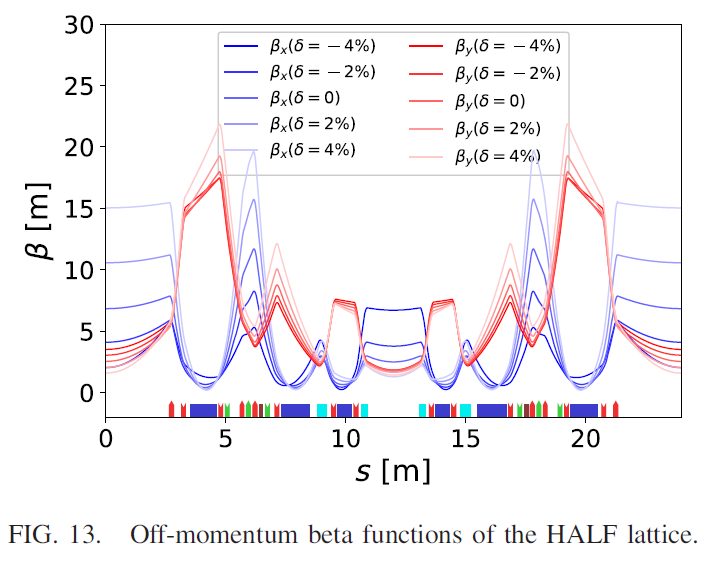 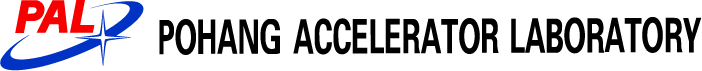 JKPS
VI. Conclusion and Outlook
Instead of using chromatic RDTs, we proposed using off-momentum NDTs, including off-momentum RDTs and off momentum ADTs, to analyze off-momentum DAs of a ring. Then the nonlinear analysis based on minimizing RDT fluctuations for enlarging on-momentum DA was extended to the off-momentum case.

As in the on-momentum case, reducing off-momentum RDT fluctuations turned out to be very effective in enlarging off-momentum DAs, and reducing lower-order RDT fluctuations is beneficial for controlling higher-order RDTs.

For the studied nonlinear solution shown in (Slide12) we found that the local MA in straight section are larger but the local MA in high-dispersion regions are lower than those o the reference nonlinear solution because of the larger higher-order dispersions as shown in Fig 14.
Therefore, enlarging off-momentum DA, it is also necessary to control higher-order dispersion to increase the MA. Actually, the higher-order dispersion had been considered in the nonlinear optimization of the SOLEIL II lattice.
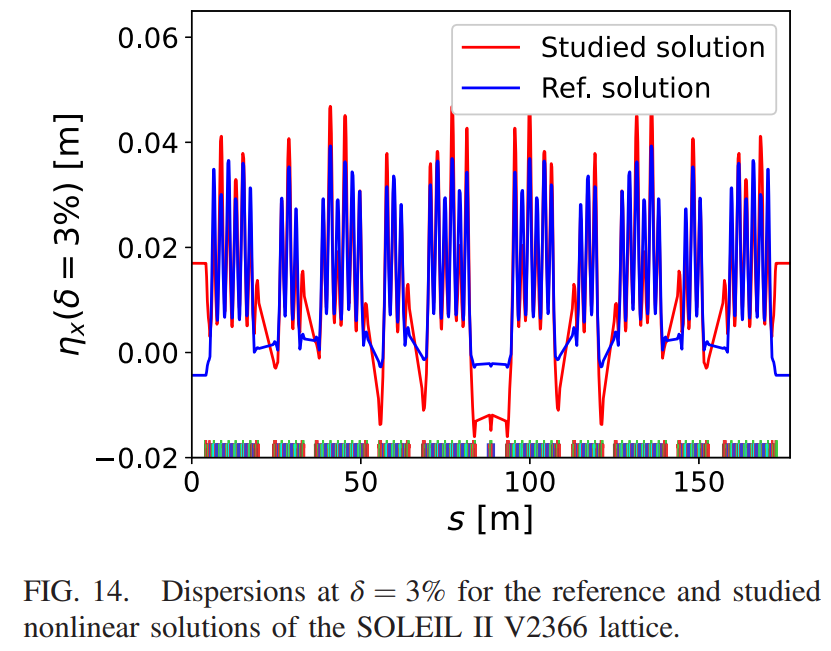 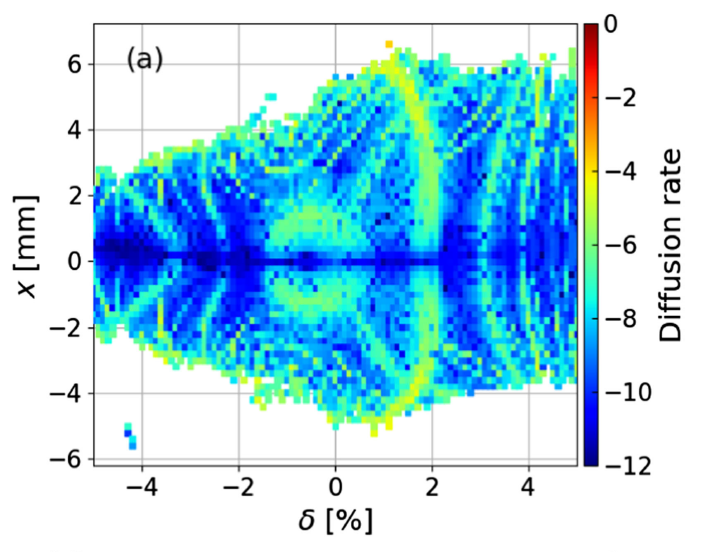 Studied solution (Slide 12)
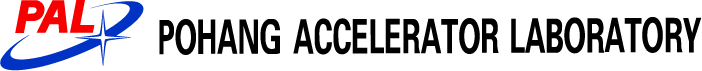 Thank you!
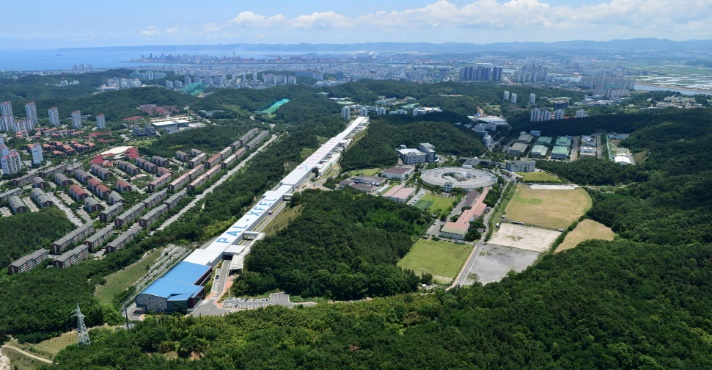 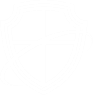 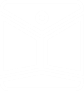 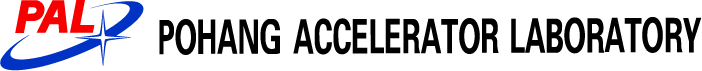 From. The Sextupole Scheme for the Swiss Light Source (SLS) An Analytic Approach, Johan Bengtsson (1997)
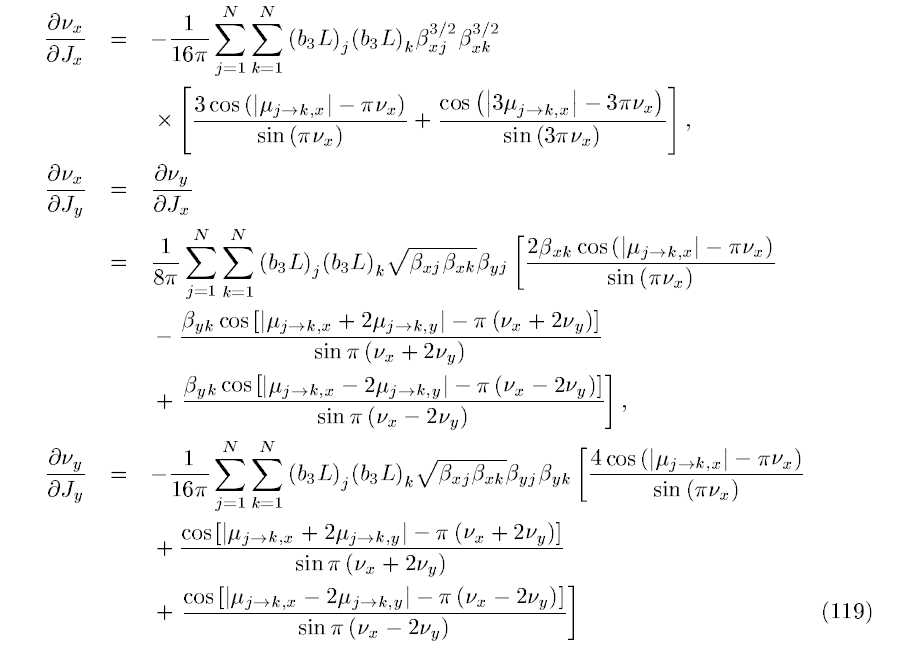 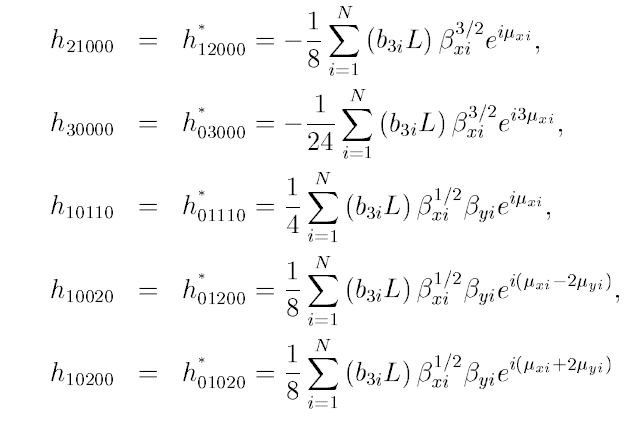